Disciplina positiva en el aulaDESDES
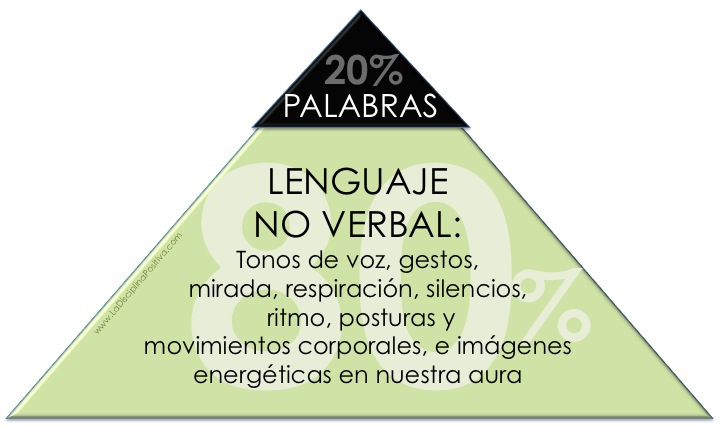 “Soy optimista. No parece útil ser otra cosa”     Winston Churchill
“Mejorar es cambiar; ser perfecto es cambiar a menudo”
DESDE LA CALMA

DESDE LA HONESTIDAD.

Y SIN UN DÍA NO SALE , NO IMPORTA, LOS NIÑOS 

NOS DARAN otra OPoRTUNIDAD ! seguro!

POR QUE SOMOS  TAMBIÉN SUS MODELOS….
CALMA / PACIENCIA
CONOCIMIENTO
DESARROLLO DEL LENGUAJE
etapas--- ¿ edad?
DESARROLLO CEREBRAL
Taller “educar con paciencia” de María Soto, minuto 1:30
https://youtu.be/48hLUU1SJn0?t=93
METAS ERRÓNEAS

TÉCNICAS FOMENTAR NIÑOS SERENOS
CONOCIMIENTO          metas erróneas
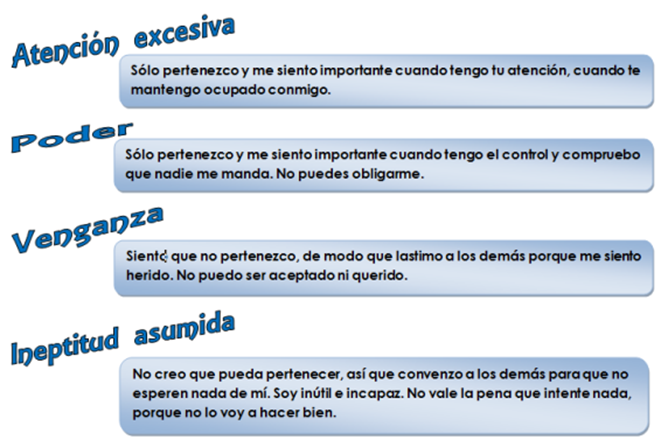 Calma – conocimiento
Técnicas para fomentar niños serenos
ADULTOS SERENOS
ACTIVIDADES ARTISTICAS (Arnold Stern)
AMBIENTE SERENO (color, orden, natural, necesario)
HÁBITOS SALUDABLES (Mto, alimentación, sueño)
RESPONSABILIDAD
MÚSICA, canciones, retahílas…..
MOMENTOS DE  TRANQUILIDAD (relajación, yoga, juego del silencio)